- Fig. 2.
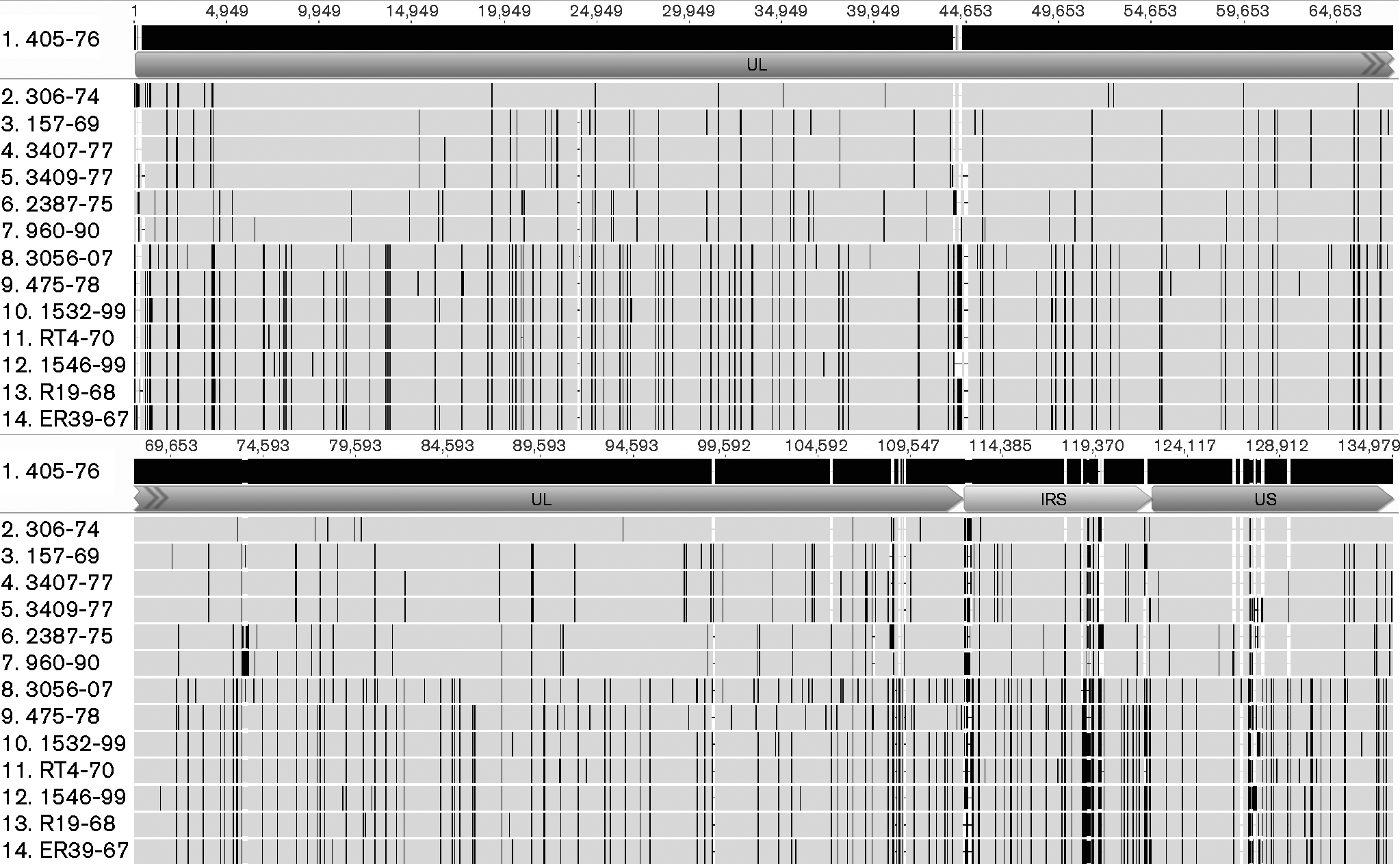 Microbiology Society © 2016